Policy, Privacy, Law
Trust
Trust derives from governance
Trust derives from governance
and is documented in policy
Federation Policy
Exists to make sure everyone understands their roles
Helps manage expectations
Ensures IdPs and SPs do the right thing™
Will evolve and get more stringent over time
Acceptable Use Policy
Make sure you have one!
Think about what changes might be needed to cope with federation

What happens when one of your users abuses a service located in another country?
Identity Management Practice Statement
A Level of Assurance, as defined by the by ISO/IEC 29115 Standard, describes the degree of confidence in the processes leading up to and including an authentication
- Wikipedia
Documents the identity management lifecycle in your institution, from provisioning to de-provisioning
Helps other providers understand your level of assurance
How sure are you that your user is who they claim to be?

Be honest! Document what you are currently doing, not what you want to do.
Remember our identity audit on day one?
Privacy
Legal basis for privacy
Uganda may not have privacy laws, but:
IdPs and SPs in Europe are bound by the General Data Protection Regulation (GDPR)
This maywill affect your users and your services

You can expect Uganda to get privacy laws sooner or later...
The German privacy virus
The world’s first computer-specific data protection law was passed by the German federal state of Hessen.
The Bundesdatenschutzgesetz or Data Protection Act
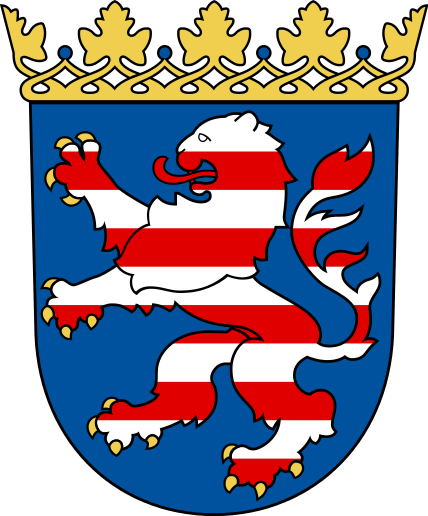 Privacy
It is better to think about privacy from the beginning, rather than as an after though when laws compel you

And it’s the right thing to do anyway…
Privacy: just do it
Use pseudo-anonymous, opaque, targeted identifiers instead of usernames wherever possible
Don’t release more attributes than you need to
But don’t release fewer than you need to either!!!
Let users know what you’re doing with their PI
In a privacy statement/policy
During attribute release
Federation & the law
Federation & the law
IANAL, nor do I know Ugandan law…
… so lets use South African law as an example of things you may need to think about
Federation & the law: logging
In South Africa, the Regulation of Interception of Communications and Provision of Communications-Related Information Act…
Requires [identity] providers to keep a copy of the identity document of their users for five years
Requires [service] providers keep “adequate” logs
Allows for an judge to issue an interception order
Federation & the law: section 212
In South Africa, section 212 of the Criminal Procedure Act allows a judge to issue a subpoena compelling a service provider to provide information about a user
But what happens when a pseudo-anonymous identifier is used?
Federation & the law: minors
In South Africa, the Film & Publications Amendment Act requires that service providers take steps to protect minors
This particularly impacts eduroam